الفصل
٧
الطرح
(٧-٧)الطرح من الأعداد ٧ ، ٨ ، ٩
الطرح
صفحة          ٧٠
نشاط
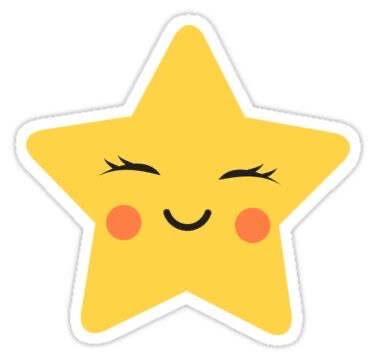 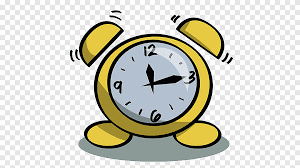 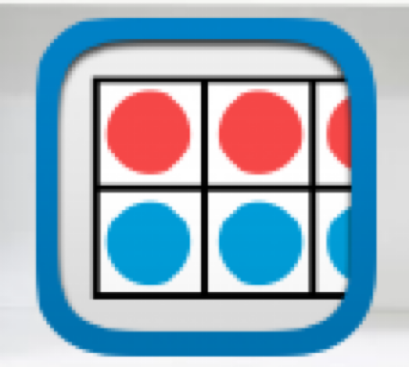 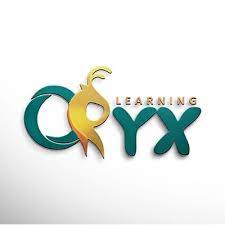 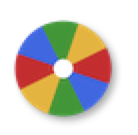 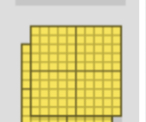 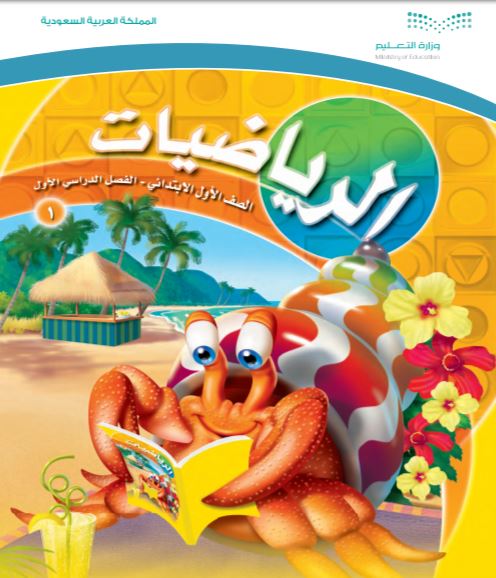 فكرة الدرس
عرض بصري
..
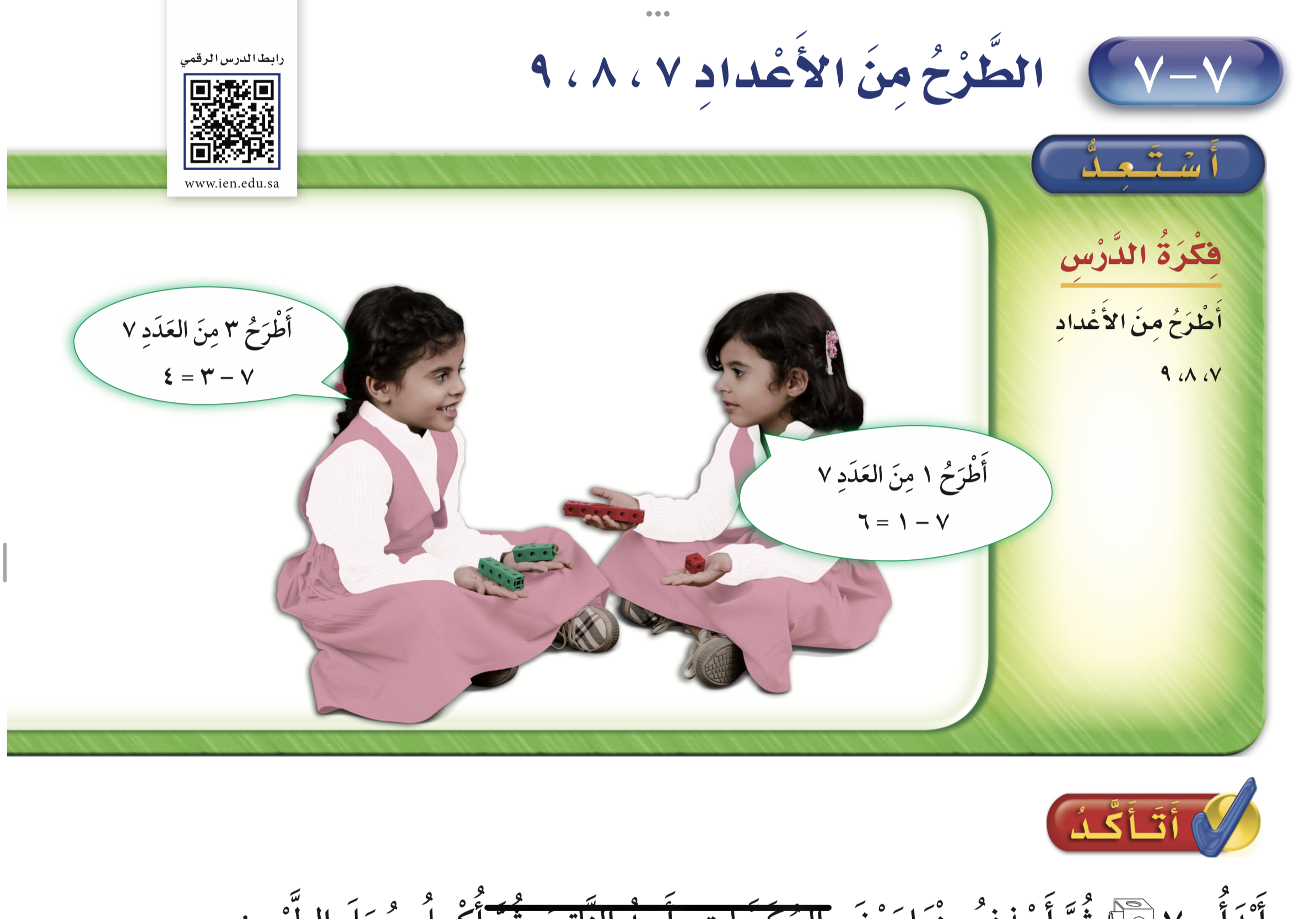 نشاط
فكرة الدرس
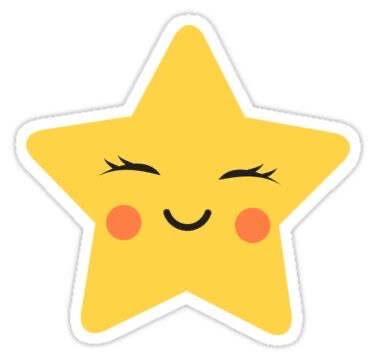 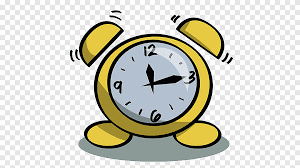 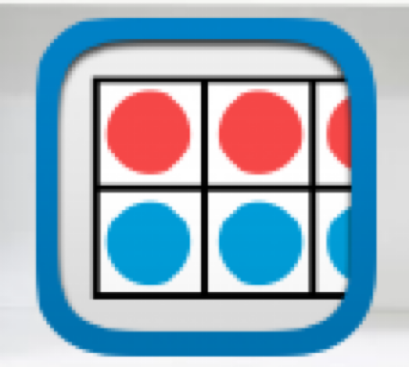 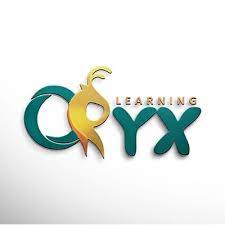 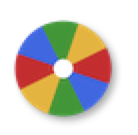 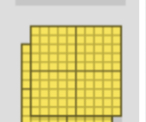 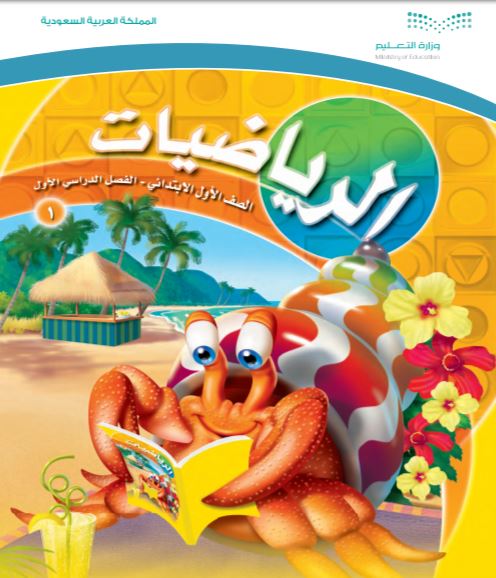 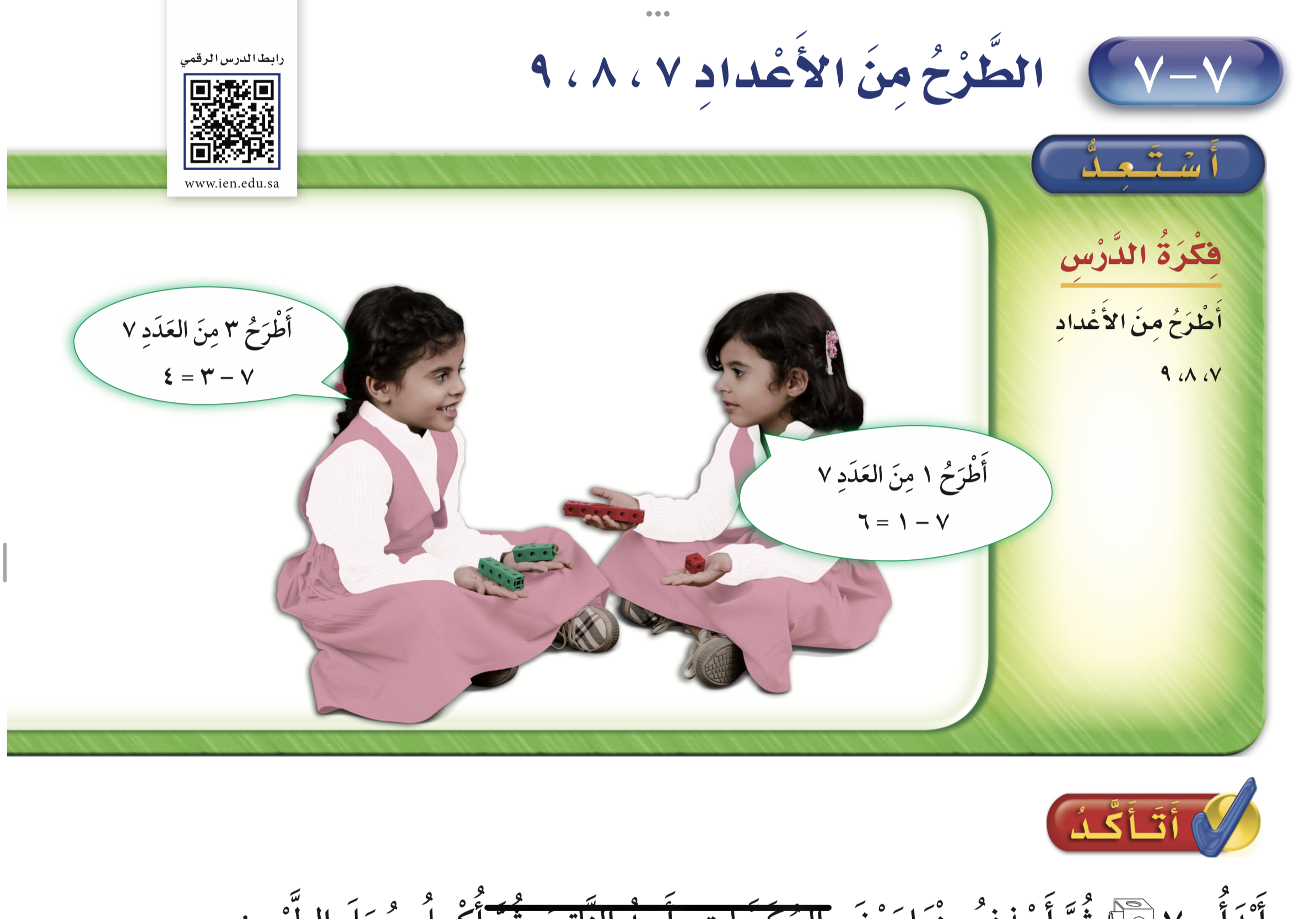 نشاط
التمارين
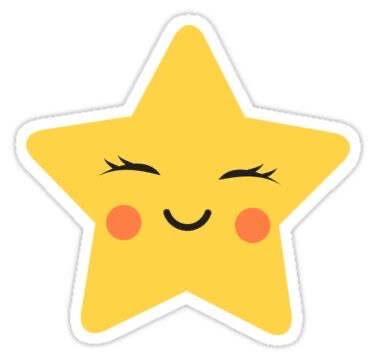 تمرين
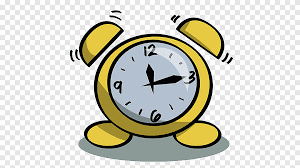 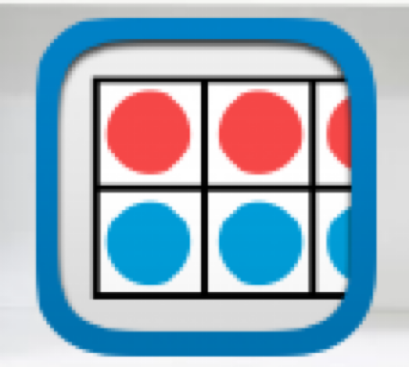 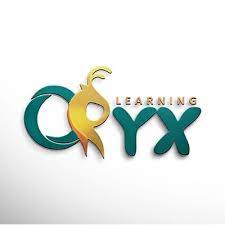 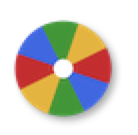 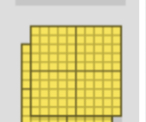 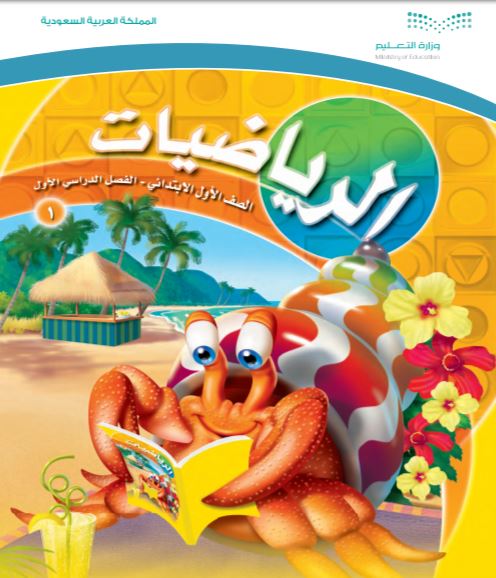 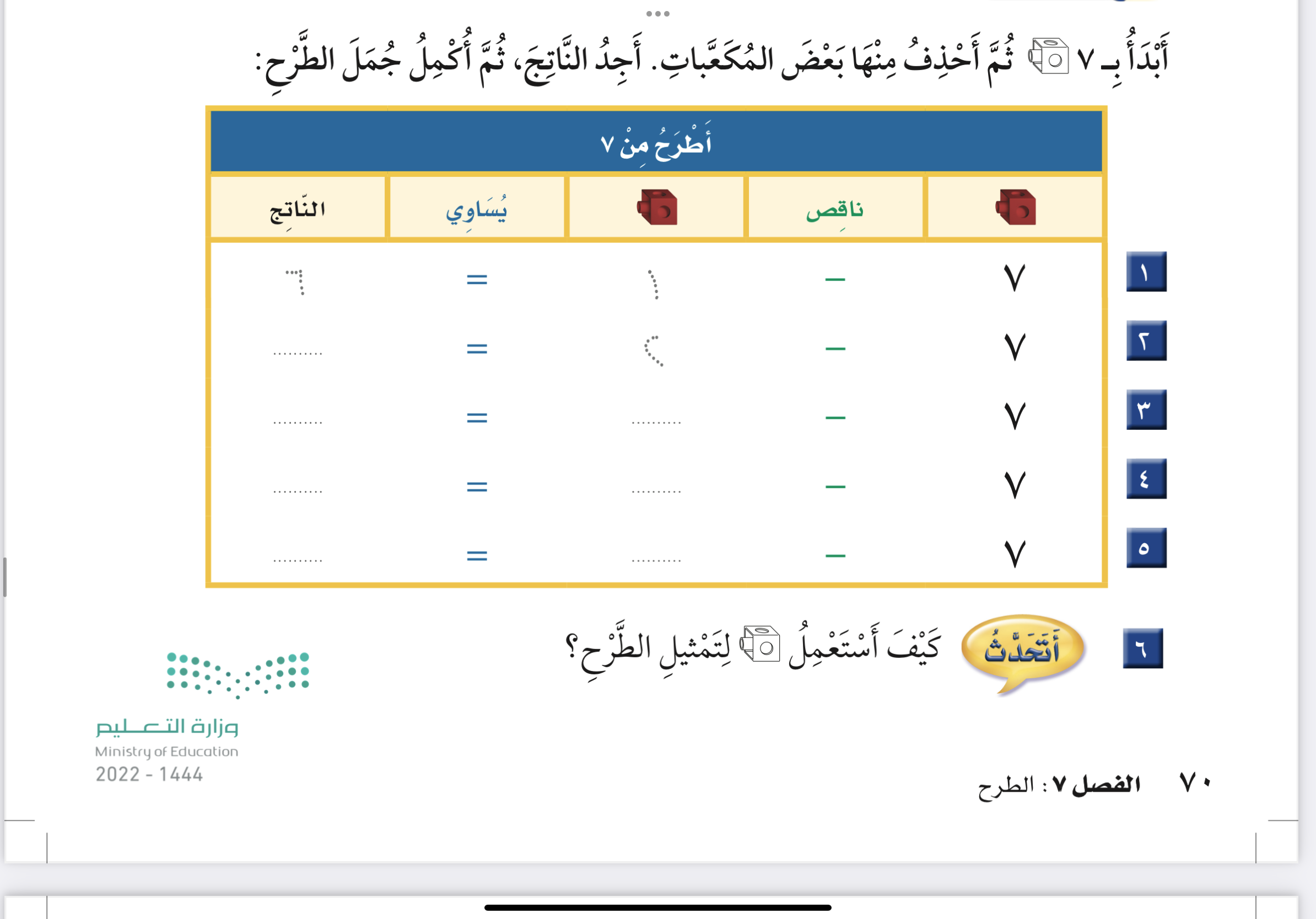 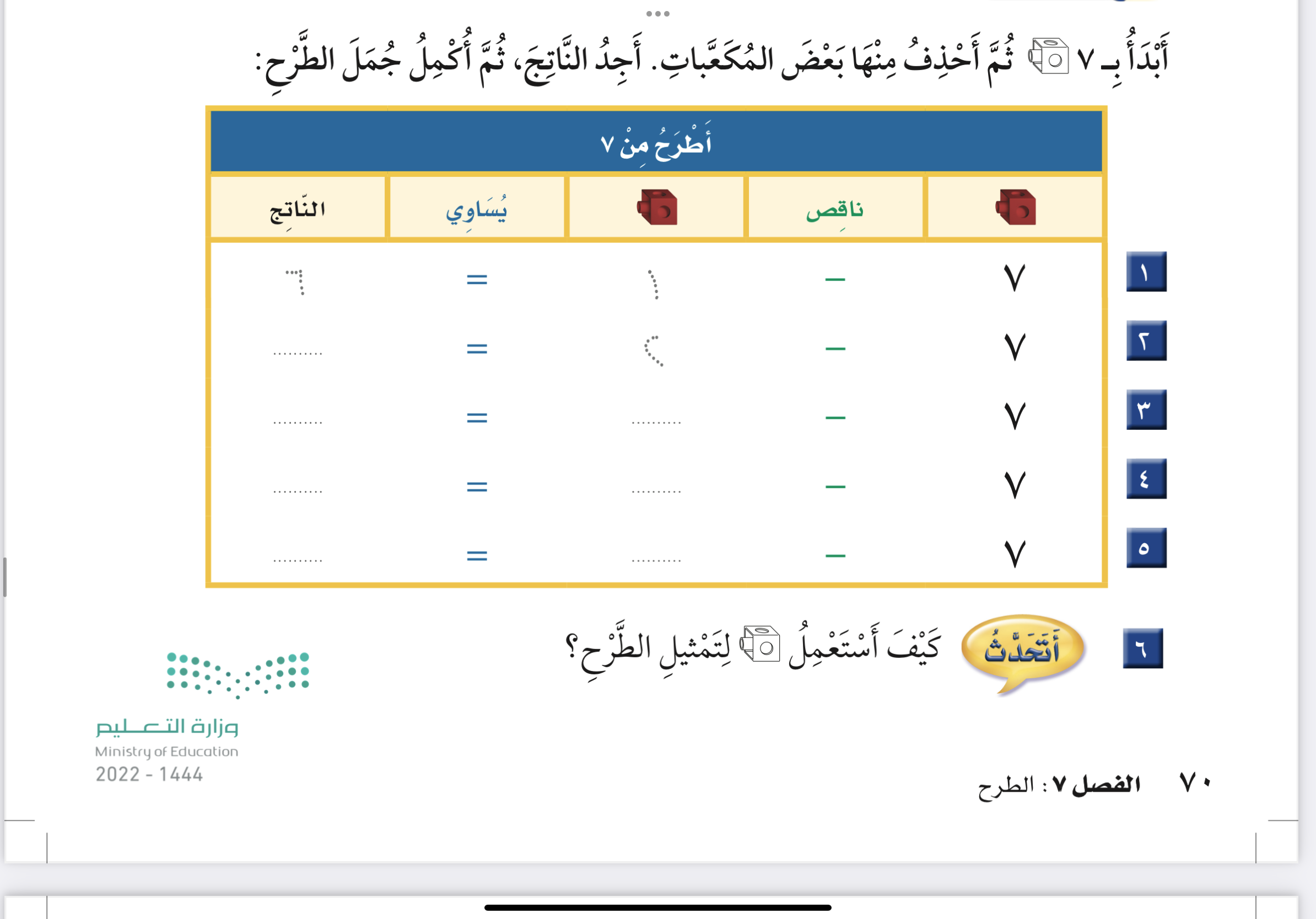 نشاط
التمارين
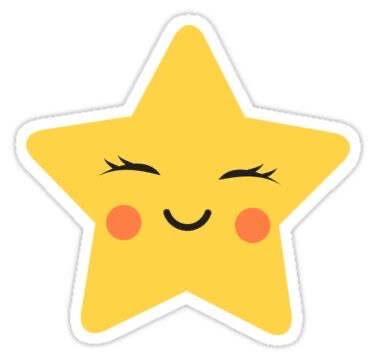 تمرين
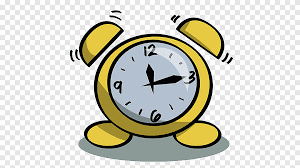 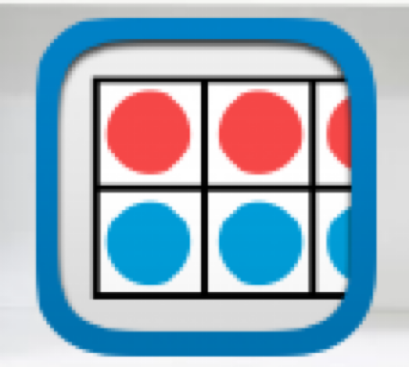 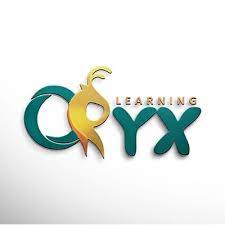 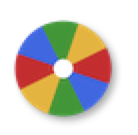 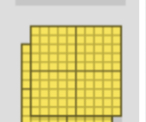 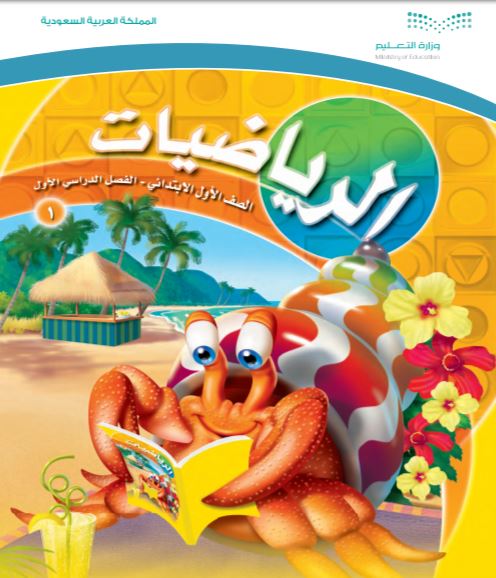 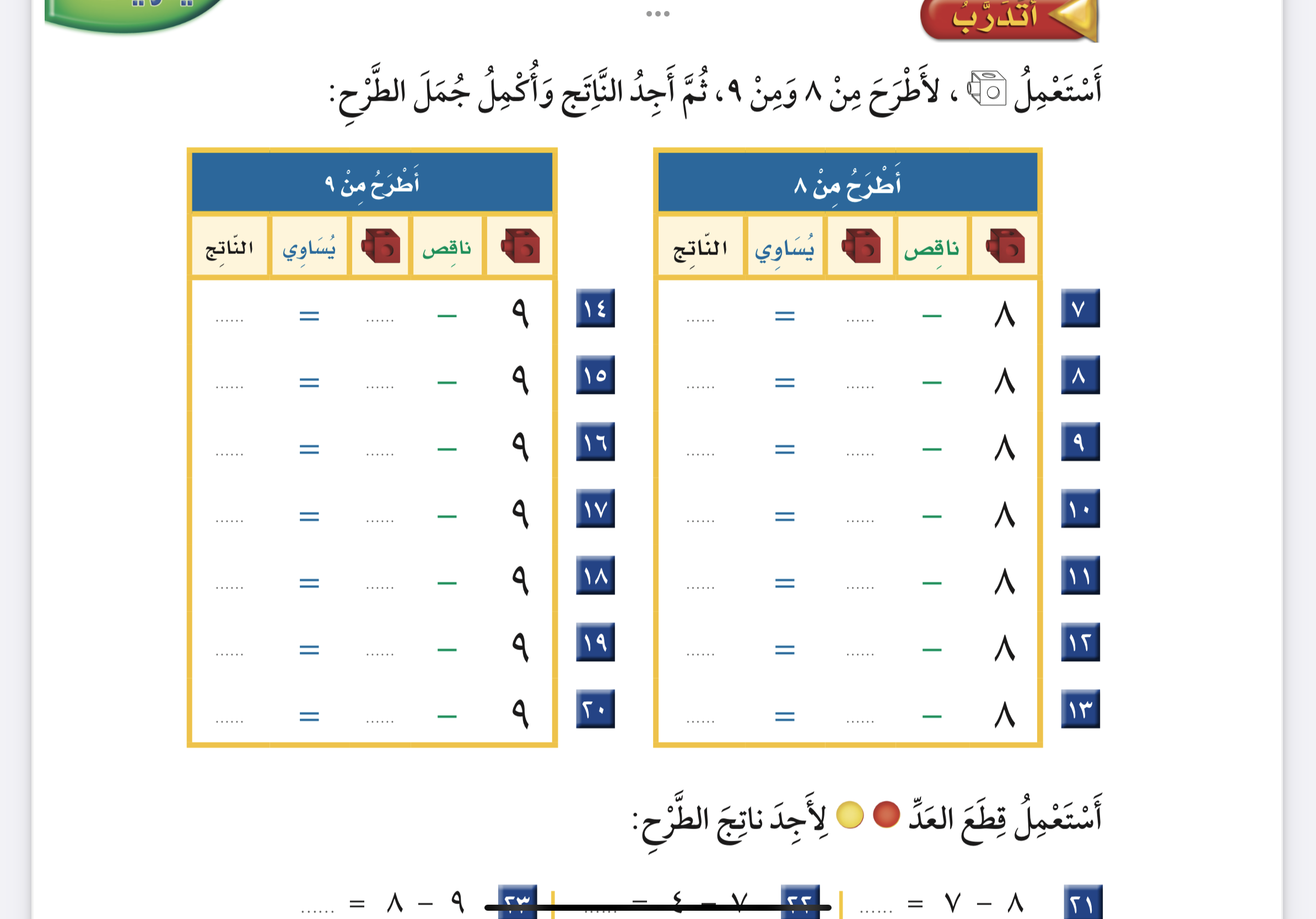 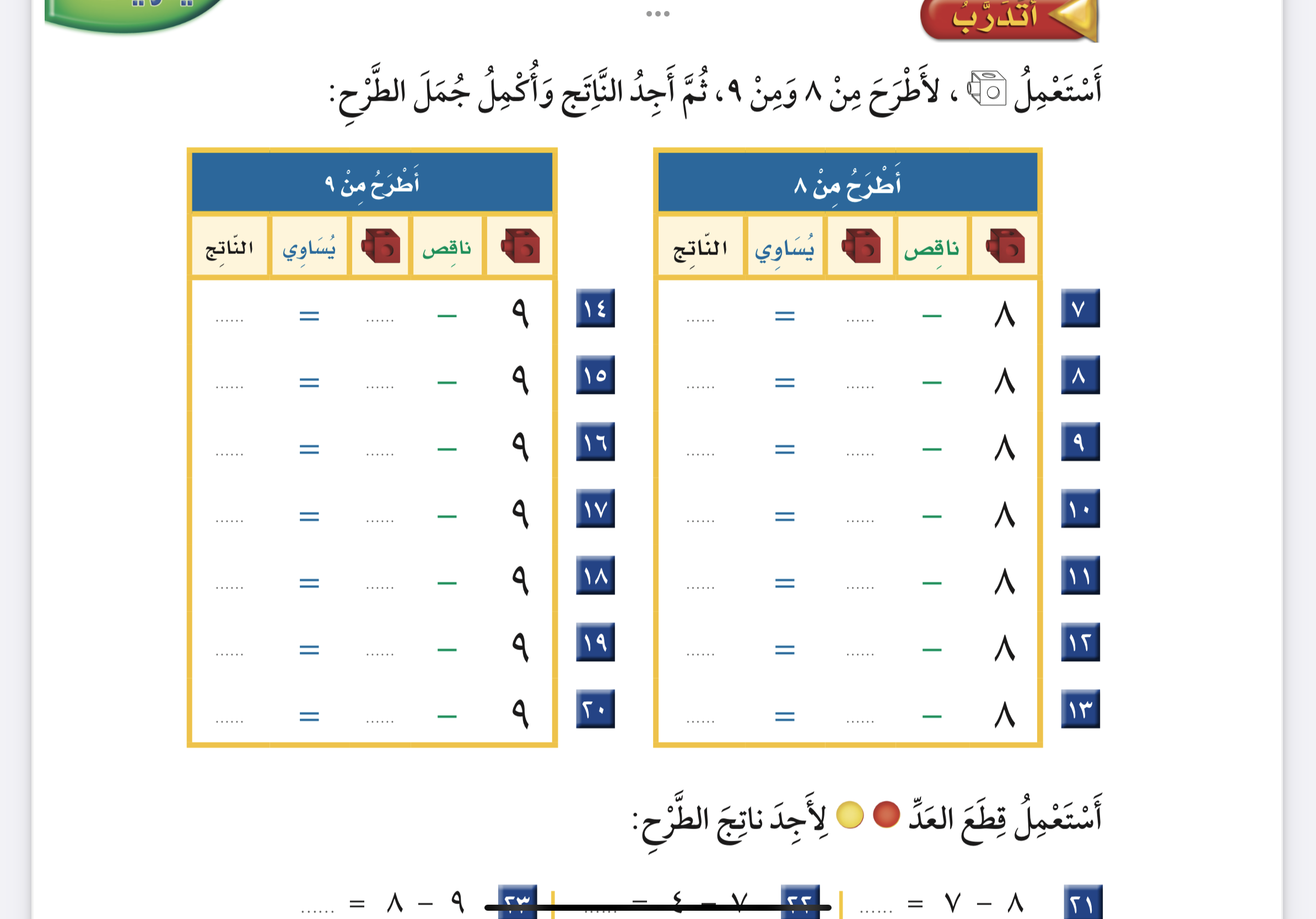 نشاط
التمارين
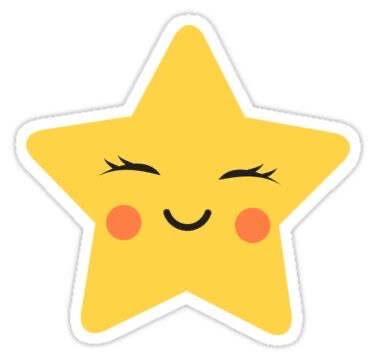 تمرين
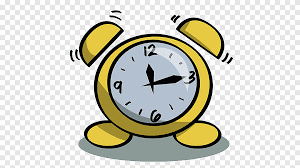 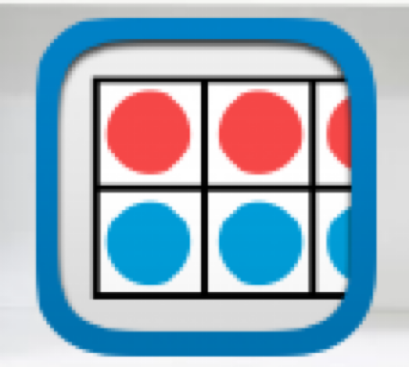 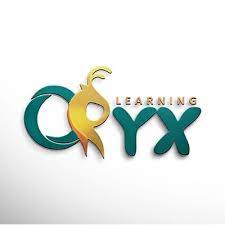 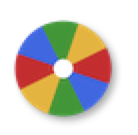 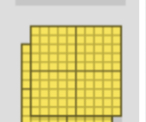 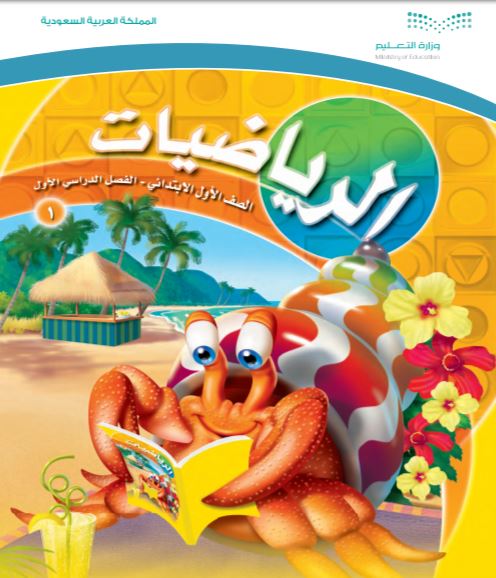 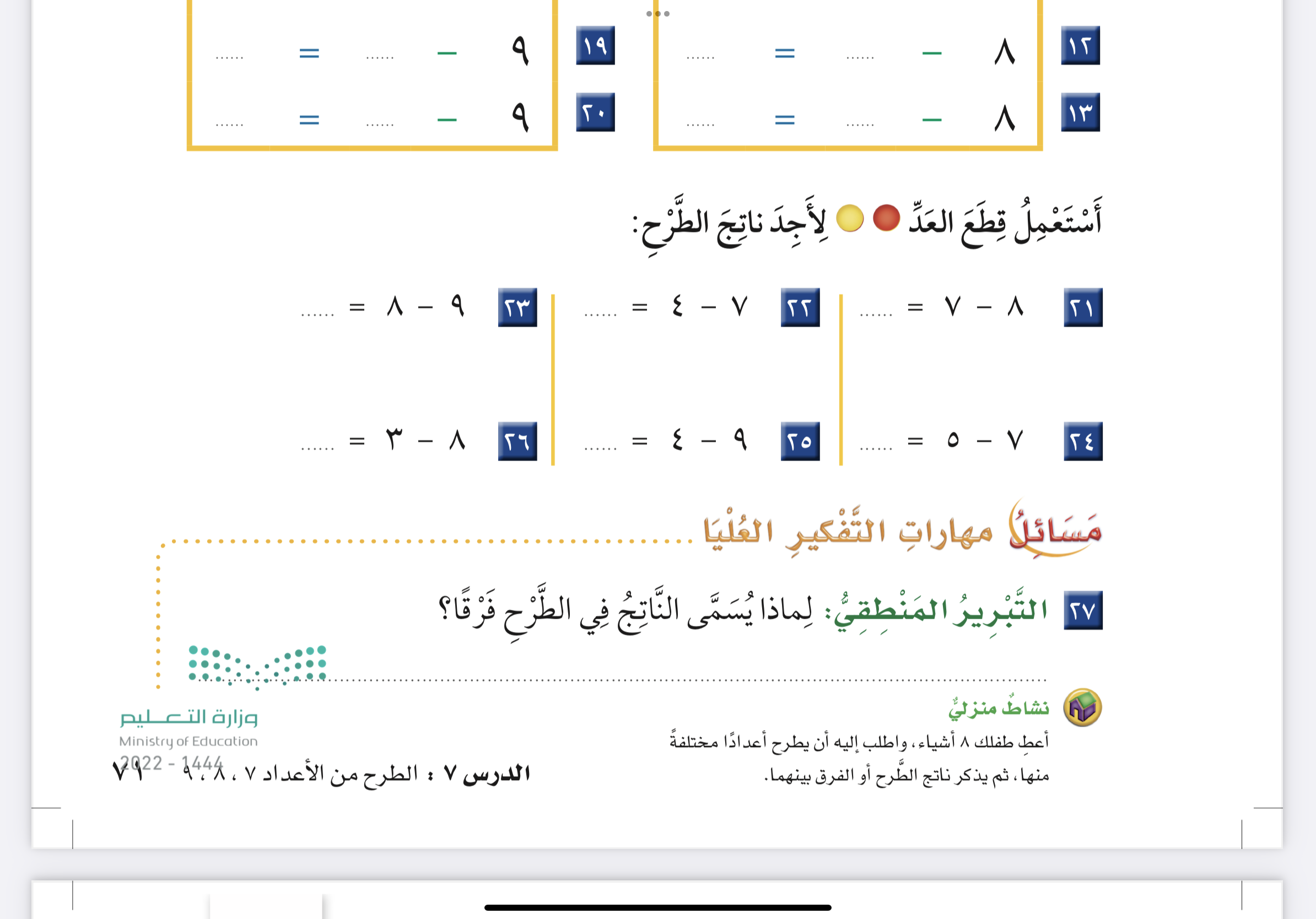 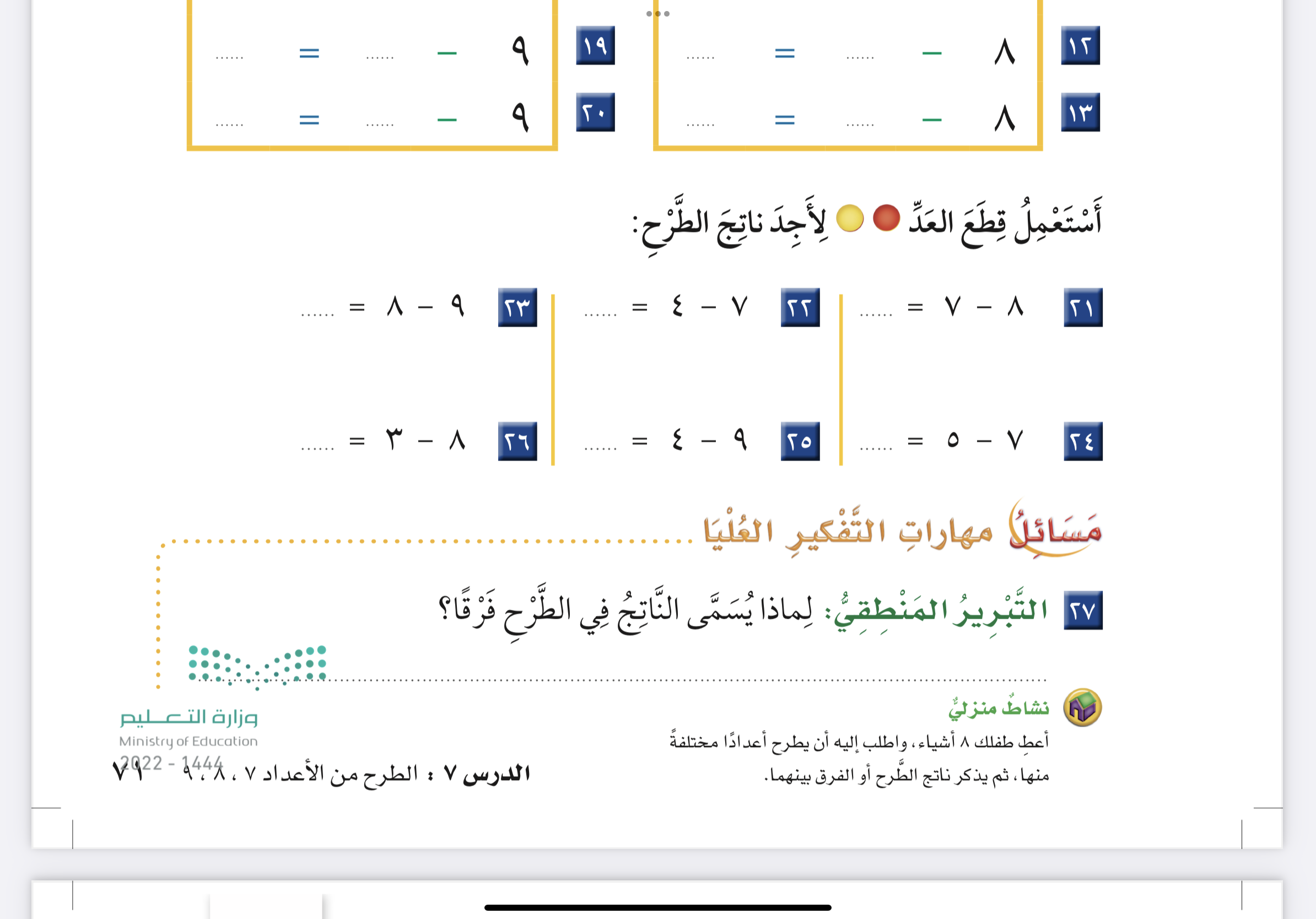 نشاط
التمارين
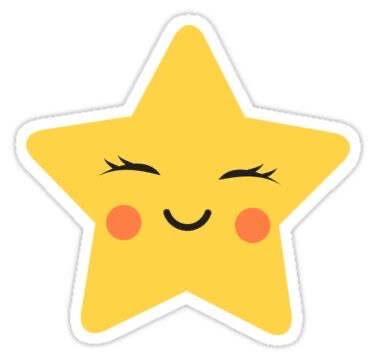 تمرين
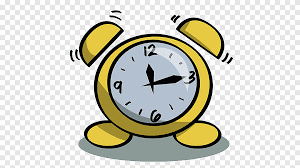 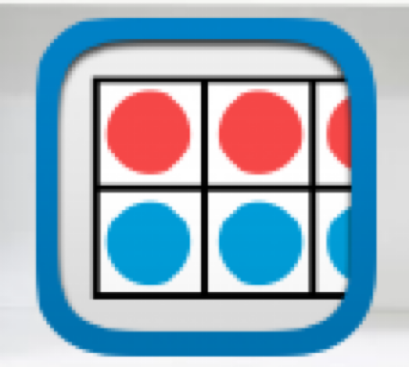 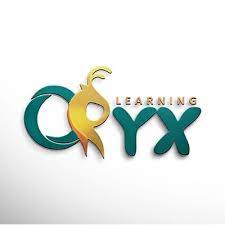 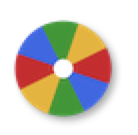 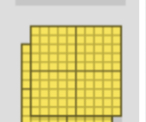 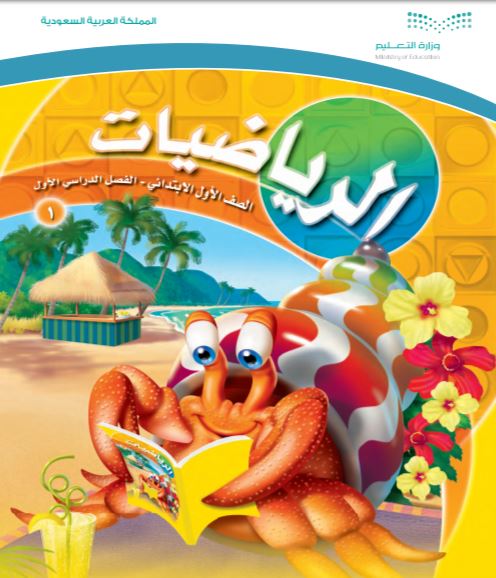 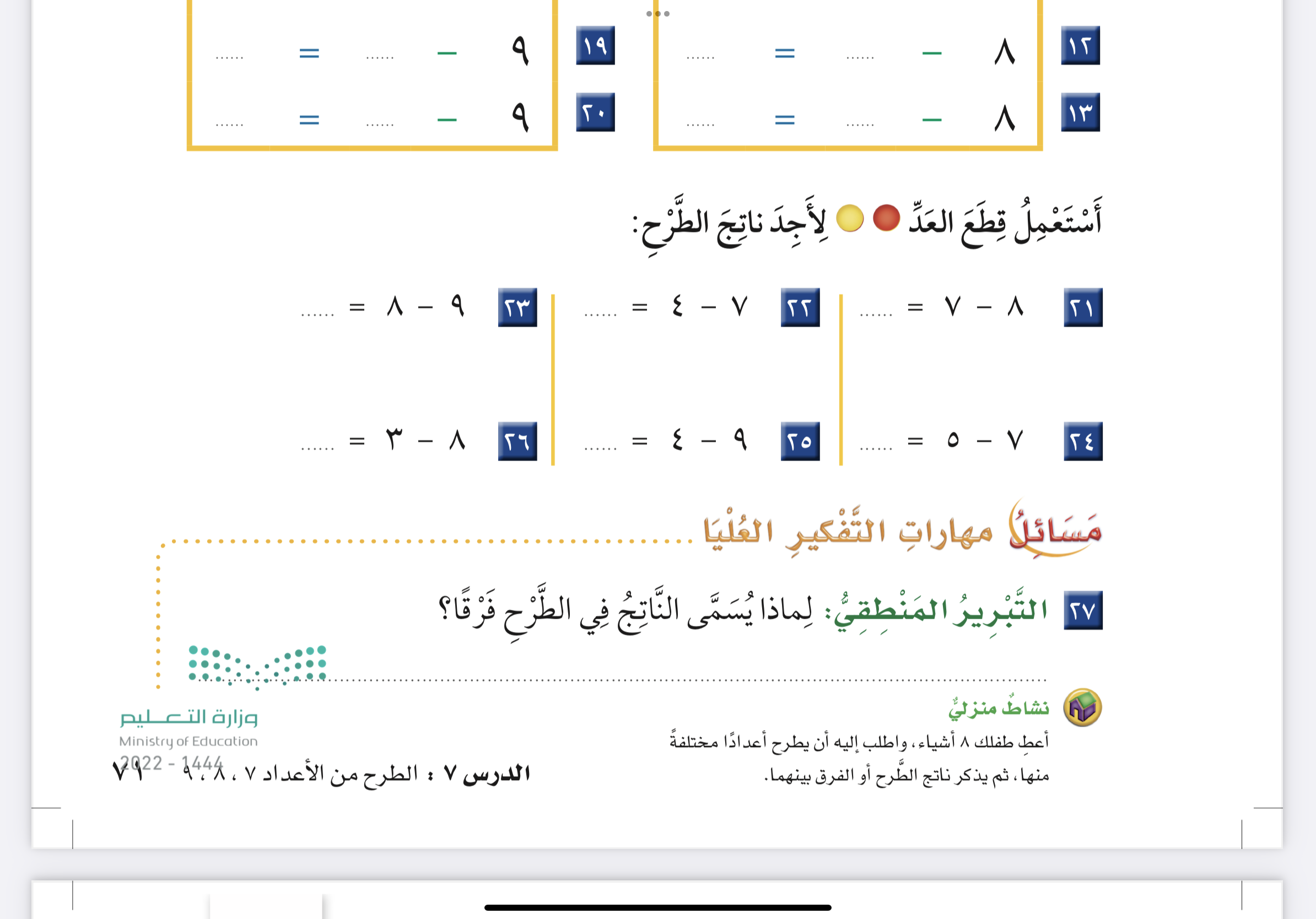 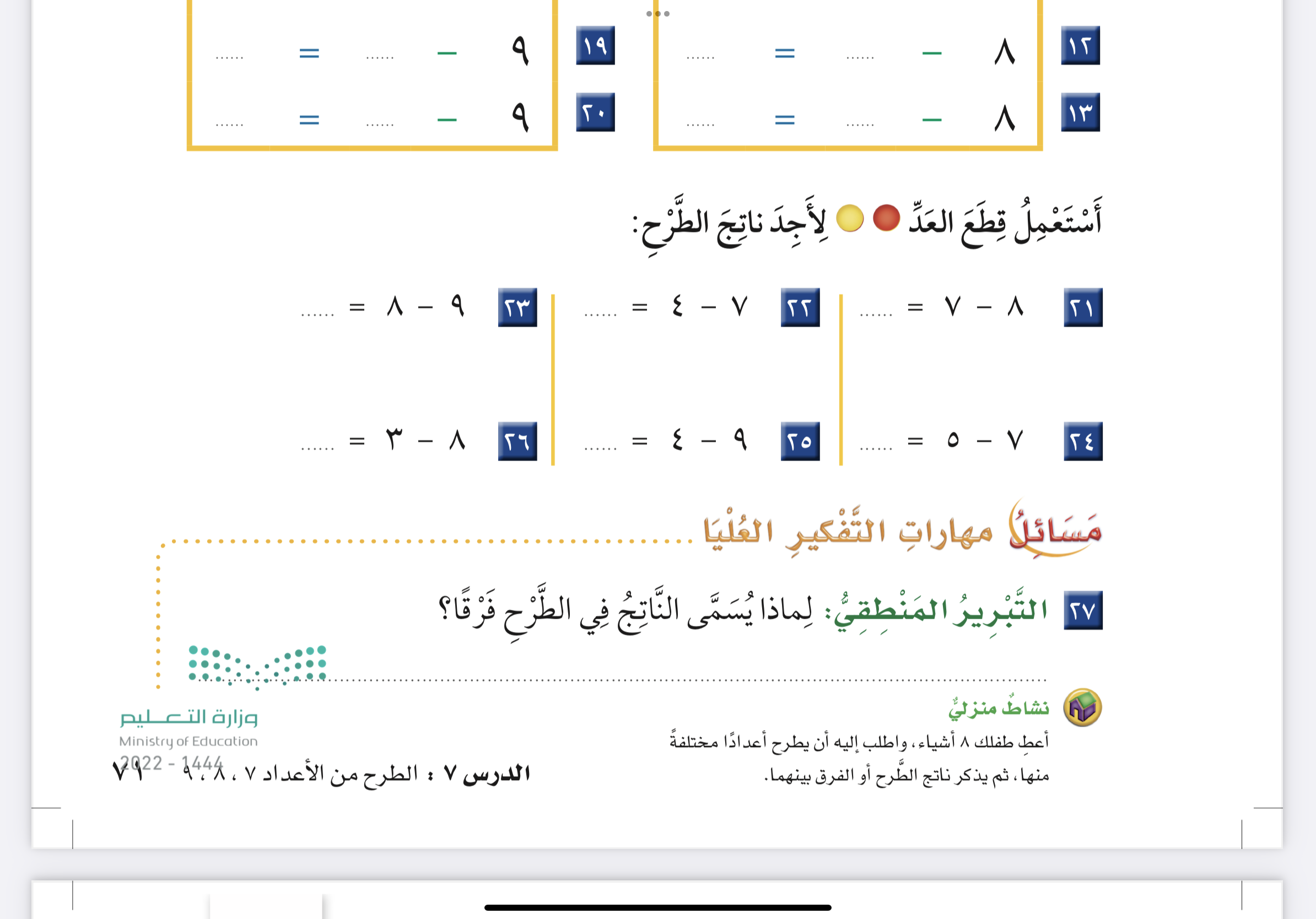 نشاط
لوحة تعزيز
٣
٢
١
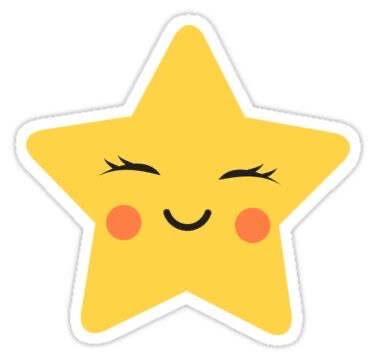 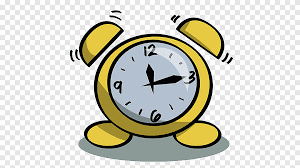 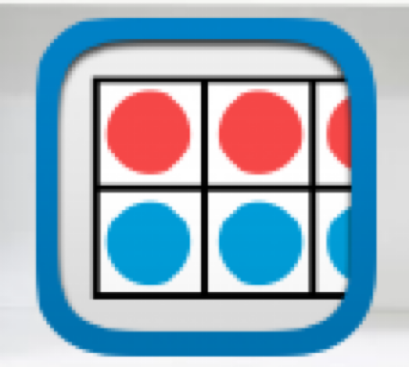 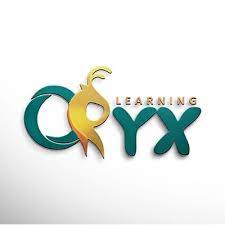 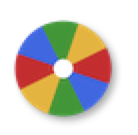 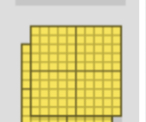 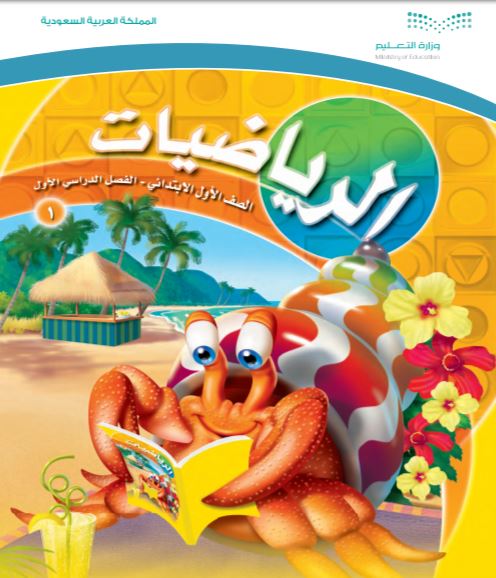 نجوم الحصة
اضغط رقم 
السؤال
 للرجوع